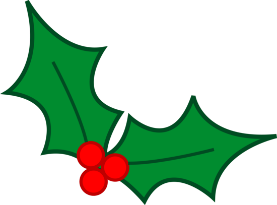 A Christmas Blessing 		      Numbers 6:24-26
The LORD said to Moses, “Tell Aaron and his sons,                      ‘This is how you are to bless the Israelites. Say to them:
 “‘“The LORD bless you and keep you;
the LORD make his face shine upon you and be gracious to you;
the LORD turn his face toward you and give you peace.”’					(Numbers 6:22-26)
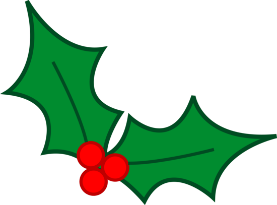 A Christmas Blessing 		      Numbers 6:24-26
The Lord …
Bless you
I will make you into a great nation and I will bless you	        (Gen 12:2)

Thanks be to God for his indescribable gift!	      (2 Cor 9:15)
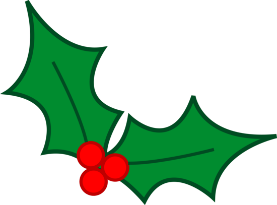 A Christmas Blessing 		      Numbers 6:24-26
The Lord …
Bless you
and Keep you
The LORD will keep you from all harm - he will watch over your life; the LORD will watch over your coming and going both now and forevermore.          (Psalm 121:7-8)

All this took place to fulfill what the Lord had said through the prophet: “The virgin will be with child and will give birth to a son, and they will call him Immanuel”—which means, “God with us.”			           (Matt 1:22-23)
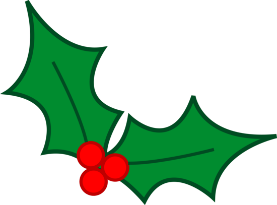 A Christmas Blessing 		      Numbers 6:24-26
The Lord …
Bless you
and Keep you
Make his face shine
he was not aware that his face was radiant because he had spoken with the LORD.	(Ex 34:29)

 “Praise be to the Lord, the God of Israel, because he has come and has redeemed his people.					(Lk 1:68)
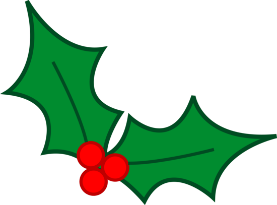 A Christmas Blessing 		      Numbers 6:24-26
The Lord …
Bless you
and Keep you
Make his face shine
and be gracious
The Word became flesh and made his dwelling among us. We have seen his glory, the glory of the One and Only, who came from the Father, full of grace and truth.				(John 1:14)

From the fullness of his grace we have all received one blessing after another. For the law was given through Moses; grace and truth came through Jesus Christ.			(Jn 1:16-17)
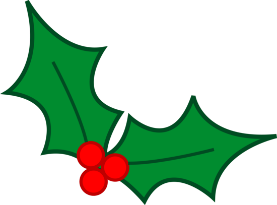 A Christmas Blessing 		      Numbers 6:24-26
The Lord …
Bless you
and Keep you
Make his face shine
and be gracious
Turn his face
Blessed are the people who know the festal shout, who walk, O LORD, in the light of your face				(Ps 89:15)

But to all who did receive him, who believed in his name, he gave the right to become children of God, who were born, not of blood nor of the will of the flesh nor of the will of man, but of God.  (Jn 1:12-13)
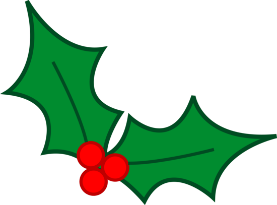 A Christmas Blessing 		      Numbers 6:24-26
The Lord …
Bless you
and Keep you
Make his face shine
and be gracious
Turn his face
Give you peace
"Glory to God in the highest, and on earth peace among those with whom he is pleased!"  (Lk 2:14)